Город курорт Джермук
Джермук расположен в юго-восточной части Армении, в верховьях реки Арпа, на высоте 2080м выше уровня моря.
Город со всех сторон окружен цепьями гор, склоны которых  покрыты лесами.
Окрестности города - курорта богаты неповторимыми историко - архитектурными памятниками.
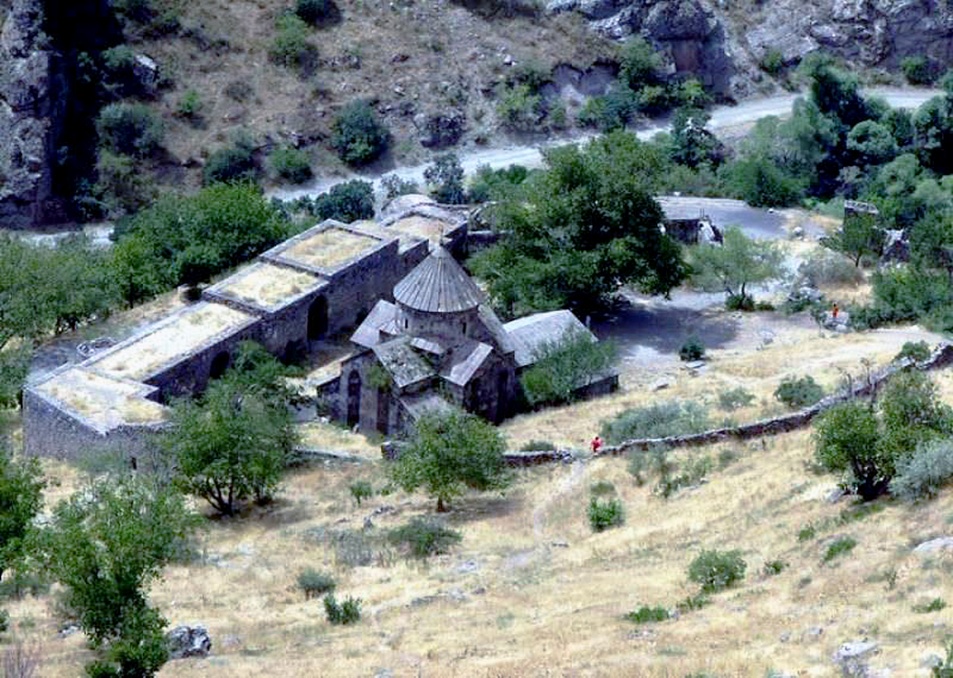 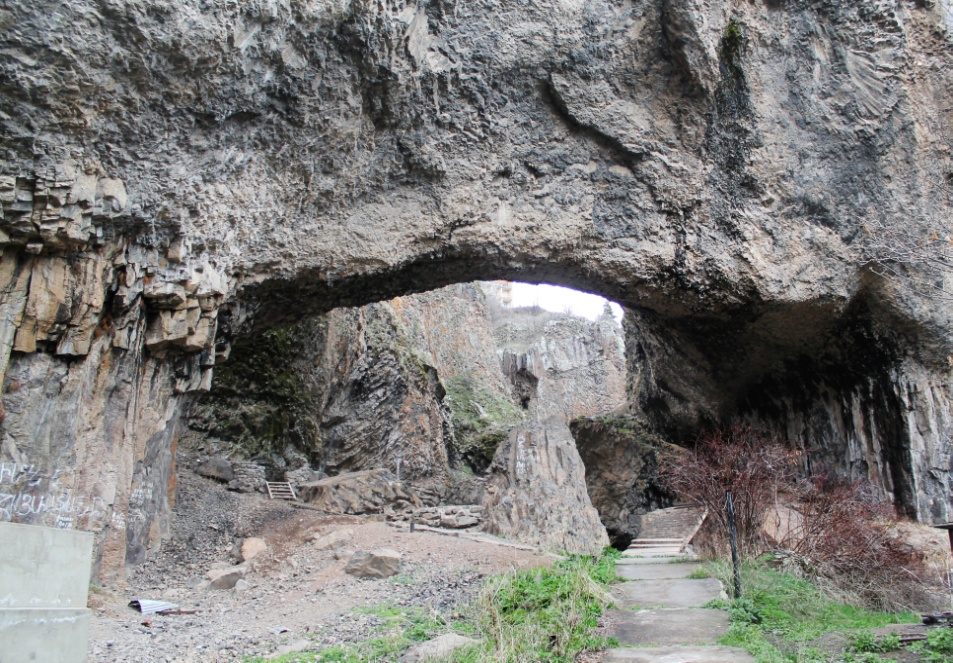 О чудодейственной силе Джермукской воды складывались легенды, одна из которых гласит: “Давно, очень давно, когда человек еще охотился, чтбы добыть себе пропитание, девственные леса местности изобиловали разнообразнейшей живностью. И вот однажды опытный охотник смертельно ранил молодую лань. С огромным напряжением, преследуемая охотником, из последних сил лань бросается прочь от гибельных стрел. Еле перебирая тоненькими ногами лань, наконец, добирается до бассейна минерального источника и в изнеможении падает в пузырящуюся влагу и … О, чудо, через минуту боль утихат,кровь перестает литься, и чуть погодя лань выбирается из живительных вод совершенно обновленная и полная сил, и в момент исчезает в густых лесах близлежащих гор. Немало повидавший на своем веку охотник был потрясен необычайными возможностями обыкновенной воды, и слава о живой воде Джермука с тех пор пошла по городам и весям, а лань, поведавшая людям тайну чудесной воды становится любимицей и гербом Джермука
Бурное развитие Джермука началось с 1925 года. В 1940 году был сдан в эксплуатацию первый санаторий и таким образом началась активная деятельность здравницы Джермук. Сегодня сюда приезжают со всех концов с целью отдыха и лечения.
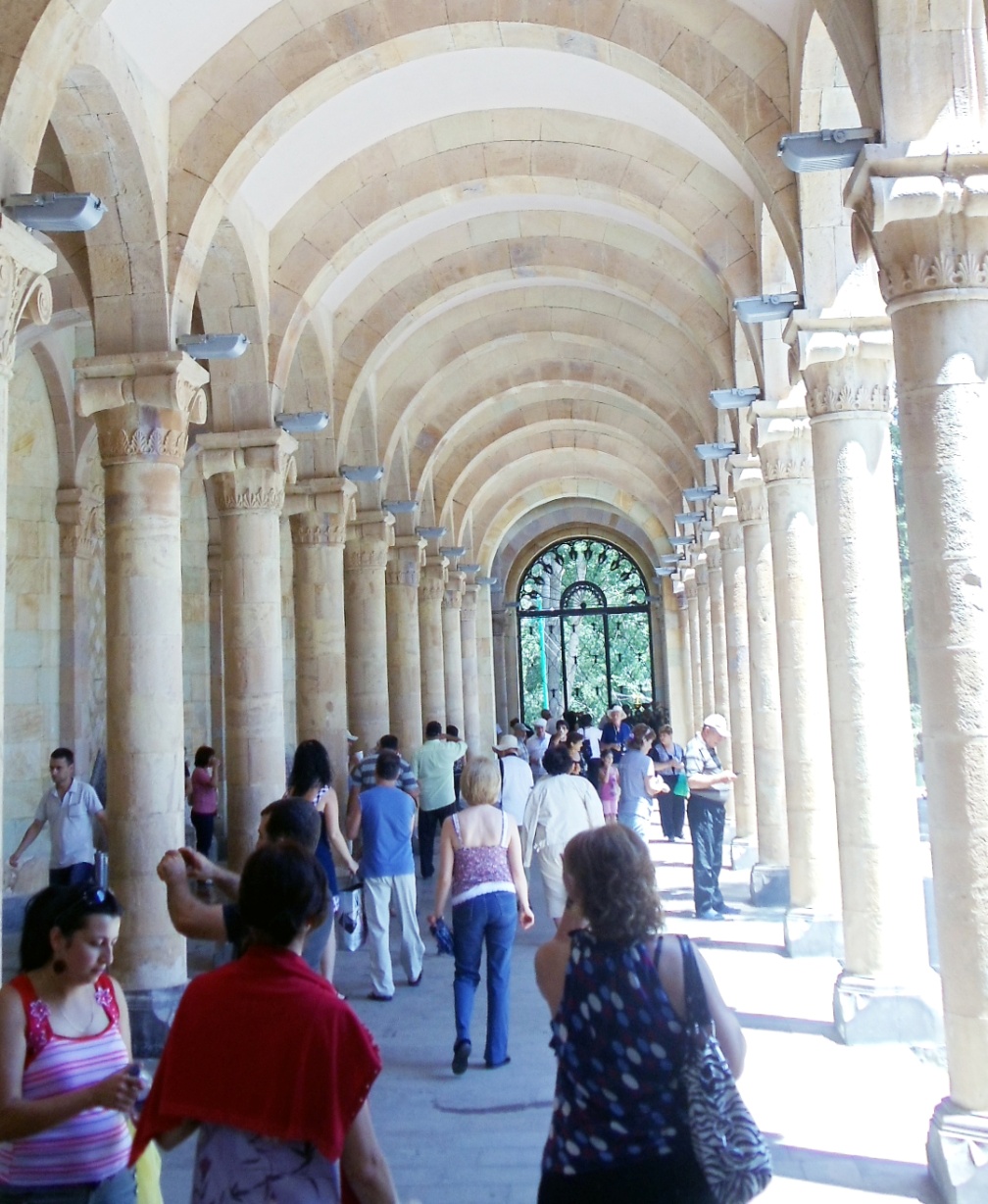 Издавна Джермук известен как здравница, в которой осуществляется лечение минеральными водами и климато - терапией. Минеральные воды Джермука по своему составу и свойствам классифицируются к ряду углекислых, гидрокарбонатосульфатных, хлоридных, натрие-кальциевых, магнезиумных вод.
Города-побратимы
Щучинск /Казахстан/
Сен-Рафаэль (Франция)
Карловы Вары  /Чехия /
.
Канатная дорога
Канатная   дорога построена в 2007 году австрийской компанией Leitner. Длина канатной дороги 1000 м. Разница между уровнями верхних и нижних опор 400 м. Высшая точка находится на высоте 2480 м, где находится бар-кафе. Есть два лыжных маршрута. Длина первой  1450м, а второй -1550м. Количество мест-200. Внизу действует пракат лыж и сноубордов, есть кафе и стоянка для автомобилей.
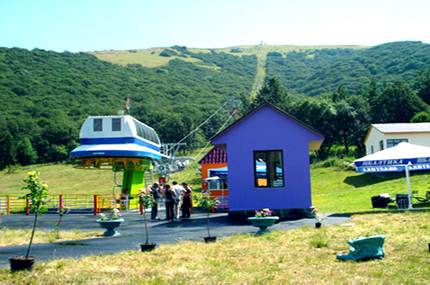 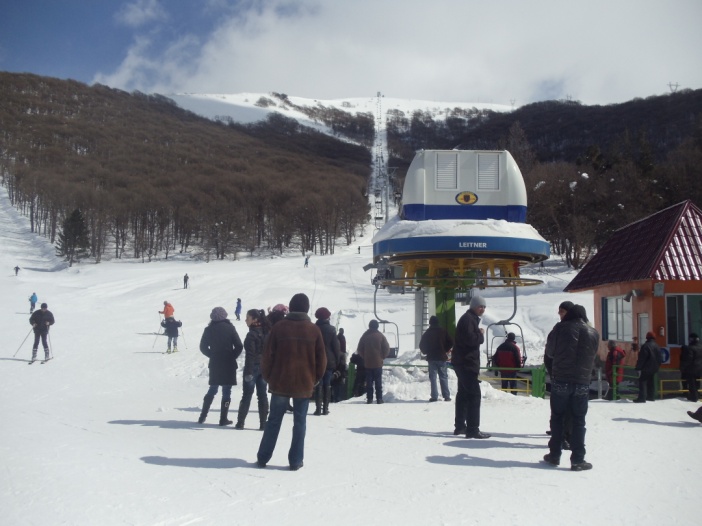 Джермук принмает активное участие в многочисленных шахматных турнирах,  некоторые из которых стали традиционными
Начаная с 2006 года в Джермуке проводятся международные юношеские 
турниры. Джермуке  проводиться международные турниры 
пасвященные памяти Карена Асряна.Уже который год, как в Джермуке проводится  полуфинал  первенства Армении по шахматам, а также один из этапов первенства мирапо шахматам.
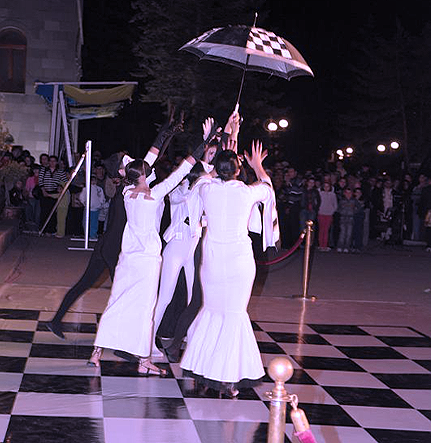 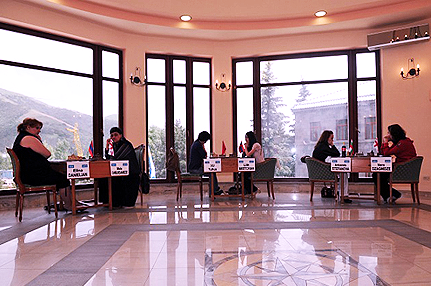 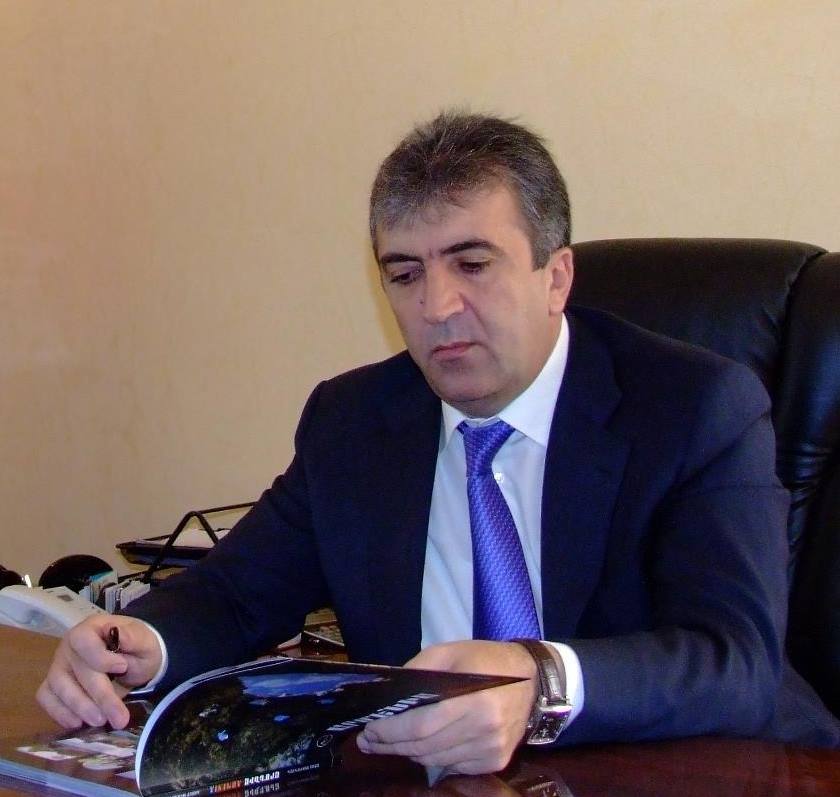 Уверяю Вас, Джермук принадлежит к тем райским уголкам планеты, всю прелесть, чудодейственность. всемогущее воздействие природы и минеральных вод которых можно понять, только посетив их. 
Мы с радостью примем всех посетителей и гостей нашего города.
С уважением,мэр города ДжермукВардан Оганнисян